Игнатьева Мария Васильевна,преподаватель истории и обществознания Государственного автономного профессионального образовательного учреждения РС (Я) «Якутский промышленный техникум имени Т.Г. Десяткина»педагогический стаж – 29 лет
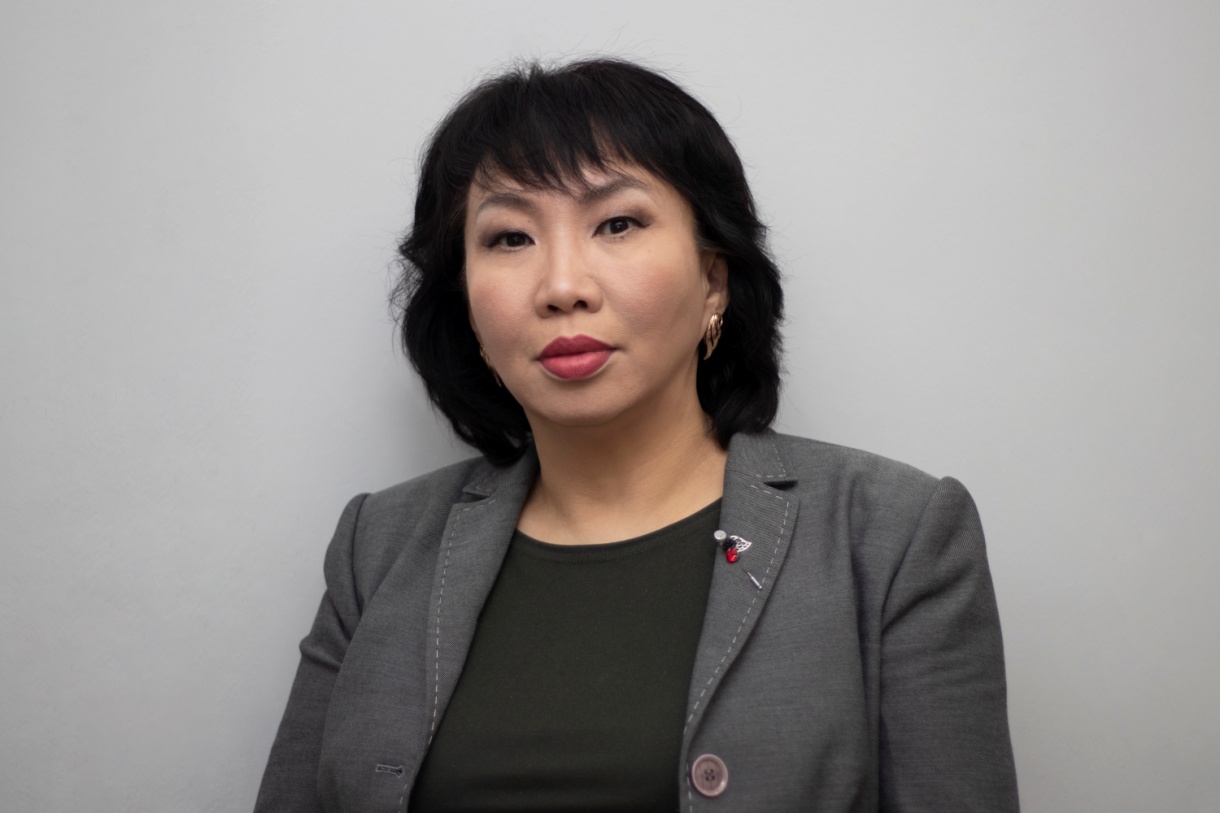 Образование, категория:
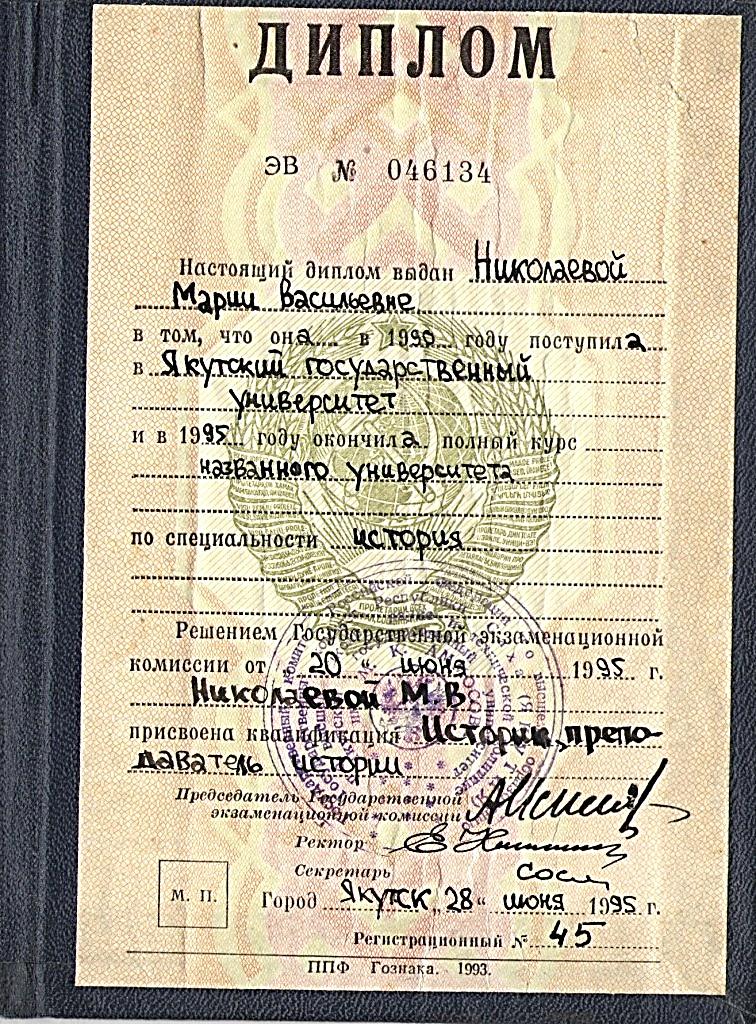 образование высшее, Якутский ордена Дружбы народов государственный университет, историко-юридический факультет, историческое отделение, по специальности «история», присвоена квалификация «историк, преподаватель истории», диплом ЭВ №046134 рег. № 45 от 28 июня 1995г.

высшая категория, Приказ № 12-17/9 от 31.05.2019 г.
Должность (предмет, профессия, специальность):
преподаватель истории и обществознания  в группах по профессиям: 
08.01.14. Монтажник санитарно-технических, вентиляционных систем и оборудования; 
08.01.18 Электромонтажник электрических сетей и электрооборудования; 
54.01.02 Ювелир; 
15.01.33 Токарь на станках с числовым программным управлением; 
13.01.03. Электрослесарь по ремонту оборудования электростанций; 
08.01.09. Слесарь по строительно-монтажным работам; 
08.01.26. Мастер по ремонту и обслуживанию инженерных систем жилищно-коммунального хозяйства.
1. Результаты повышения квалификации по профилю педагогической деятельности:
Освоила профильные курсы повышения квалификации 144  ч. и более: 
Повышение квалификации ГАУ ДПО РС (Я) «ИРПО» по дополнительной профессиональной программе «Технологии смешанного обучения» в объеме 24 часов. Удостоверение о повышении квалификации под № 140400068285, регистрационный номер 2812 от 14.04.2021г. 
Повышение квалификации АНОДПО «ЦОПП РС (Я)» по дополнительной профессиональной программе «Проектирование онлайн-курса» в объеме 36 часов. Удостоверение о повышении квалификации под № 140400057605, регистрационный номер 0568 от 08.10.2021г. 
ГБПОУ РС (Я) «Финансово-экономический колледж им. И.И. Фадеева» по программе повышения квалификации «Содержание и методика преподавания курса финансовой грамотности различным категориям обучающихся» в объеме 72 часов. Удостоверение о повышении квалификации под ПК № 0826907, регистрационный номер 1532 от февраля 2023 г., успешно защитил итоговые работы, подготовленные в рамках курсов повышения квалификации в форме тестирования. 
 ООО «ИО-Групп» Дистанционный институт современного образования г. Томск по дополнительной профессиональной программе «Активные методы обучения для учителей истории и обществознания» в объеме 72 часов. Удостоверение о повышении квалификации под № 702419096509, регистрационный номер 20787 от 09.04.2024 г., успешно защитил итоговые работы, подготовленные в рамках курсов повышения квалификации 
ГАУ ДПО РС (Я) «ИРПО» по дополнительной профессиональной программе «Внедрение бережливых технологий в деятельность образовательных учреждений и педагогов» в объеме 24 часов. Удостоверение о повышении квалификации под № 140400132019, регистрационный номер 5700 от 12.04.2024 г.
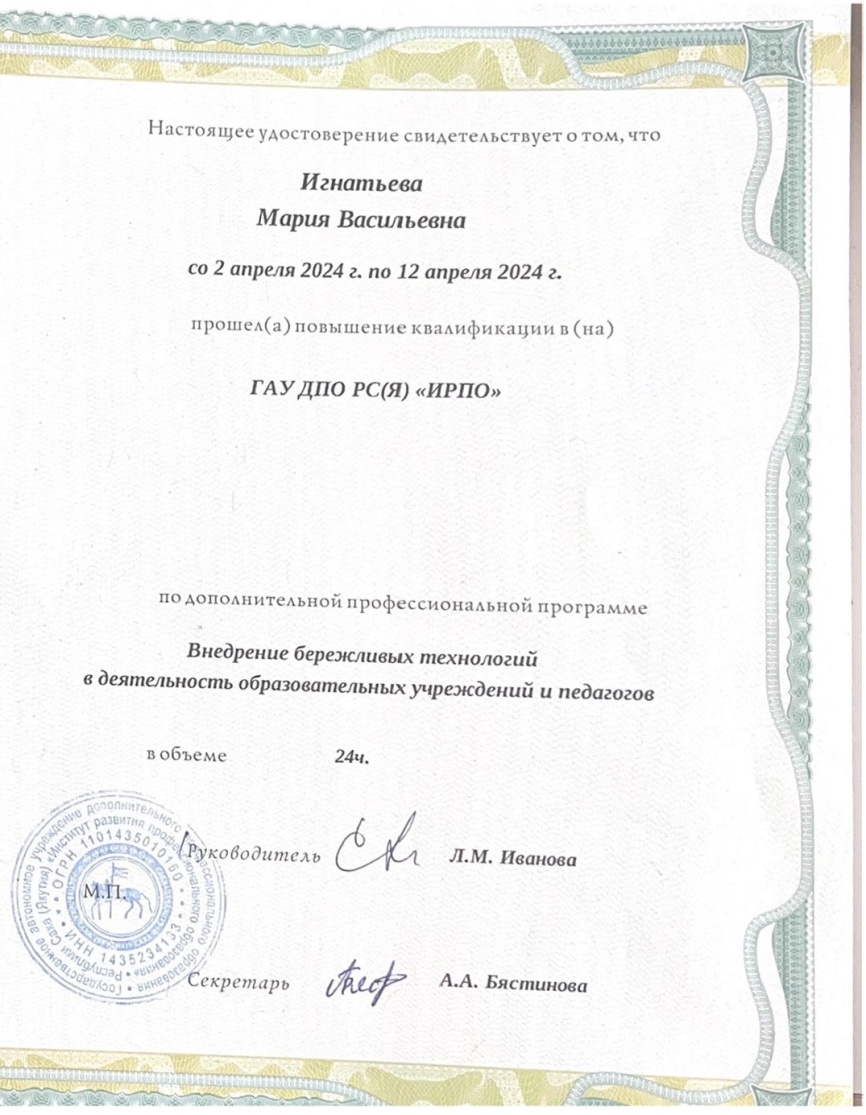 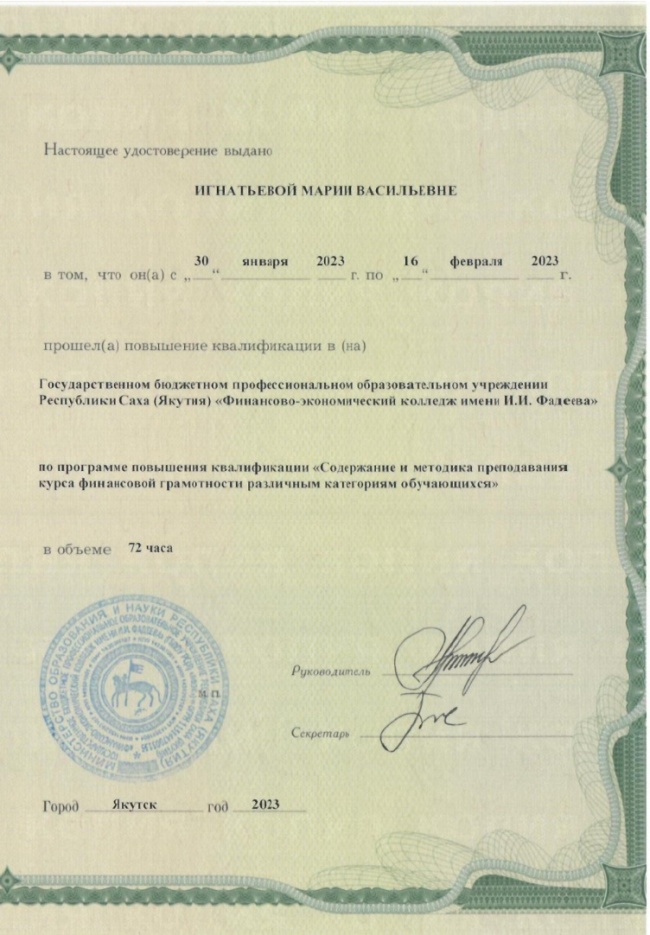 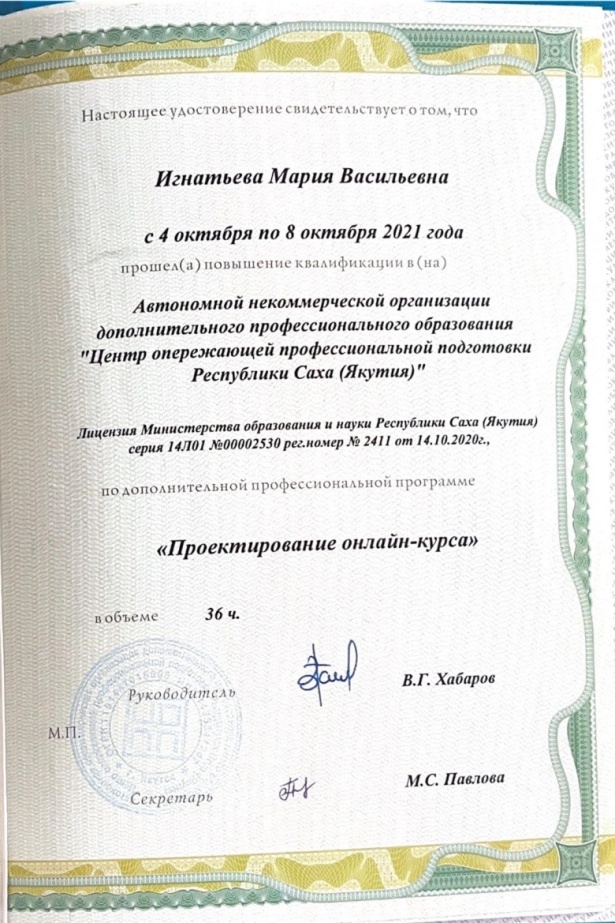 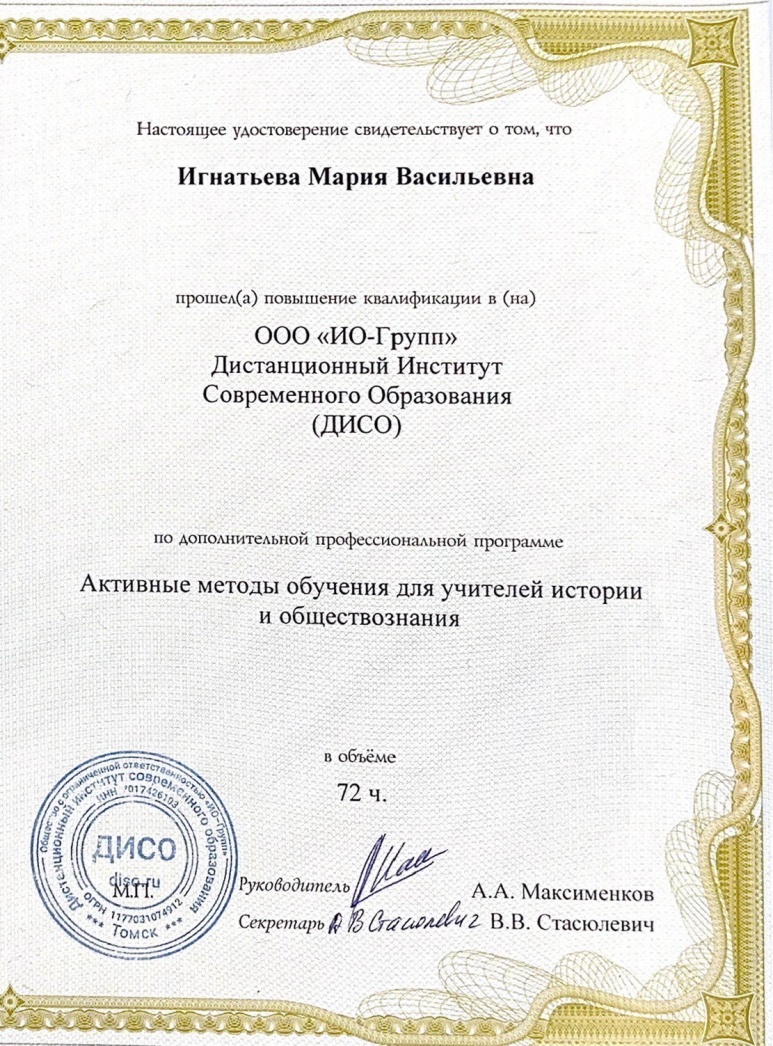 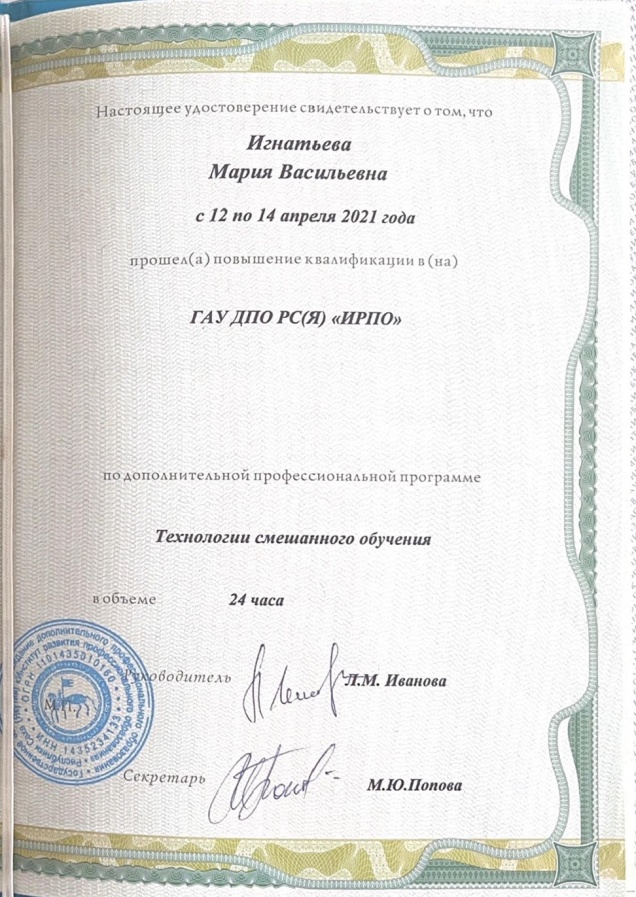 2. Результаты учебной деятельности по итогам мониторинга ПОО  (общеобразовательный цикл)
Качество знаний обучающихся по программам ПКР – выше 50%; имеется положительная динамика качества знаний.
Итоги за 5 лет по истории:
2019-2020 уч. год                                   успеваемость  100 %          качество 51%
2020-2021 уч. год                                   успеваемость  100 %          качество 50% 
2021-2022 уч. год                                   успеваемость  100 %          качество 53% 
2022-2023 уч. год                                   успеваемость  100 %          качество 54% 
2023-2024уч. год (1 полугодие)           успеваемость  100 %          качество 54% 
итого:                                                      успеваемость 100%            качество 52,4% 


Итоги за 5 лет по обществознанию:
2019-2020 уч. год                                   успеваемость  100 %          качество 58%
2020-2021 уч. год                                   успеваемость  100 %          качество 64% 
2021-2022уч. год                                    успеваемость  100 %          качество 63% 
2022-2023 уч. год                                   успеваемость  100 %          качество 65% 
2023-2024 уч. год (1 полугодие)          успеваемость  100 %          качество 67% 
итого:                                                      успеваемость 100%            качество 63,4%
3. Результаты освоения обучающимися образовательных программ по итогам мониторинга системы образования (общеобразовательный цикл)
3.3. По итогам мониторинга промежуточных аттестаций по преподаваемым дисциплинам положительных результатов в освоении образовательных программ достигли выше 60 % обучающихся:
Итоги промежуточных аттестаций за 5 лет по истории:
2019-2020 уч. год                               успеваемость     100%,           качество 61% 
2020-2021 уч. год                               успеваемость     100%            качество 63%
2021-2022 уч. год                               успеваемость     100%            качество  66%
2022-2023 уч. год 		         успеваемость     100%            качество  66% 
2023-2024 уч. Год (1 полугодие)     успеваемость     100%            качество  65 % 
итого:                                                  успеваемость     100%            качество   64% 

Итоги промежуточных аттестаций за 5 лет по обществознанию:
2014-2015 уч. год                                 успеваемость  100 %          качество 68%
2015-2016 уч. год                                 успеваемость  100 %          качество 64% 
2016-2017 уч. год                                 успеваемость  100 %          качество 70% 
2017-2018 уч. год                                 успеваемость  100 %          качество 71% 
2018-2019 уч. год (1 полугодие)        успеваемость   100 %         качество 75% 
итого:                                                    успеваемость   100%          качество 69,6
4.  Результаты участия обучающихся в выставках, конкурсах, олимпиадах, конференциях, соревнованиях (по преподаваемым профессиональным модулям, междисциплинарным курсам, дисциплинам)
Обучающиеся становятся призерами и победителями республиканских,  мероприятий, участвуют во всероссийских и международных мероприятиях:
 XV Республиканский форум молодых исследователей «Шаг в будущую профессию», посвященная Году науки и технологий Российской Федерации (Республика Саха (Якутия), г. Якутск, 8-9 декабря 2021г.): Чириков Владимир Семенович «Из истории Дальстроя в Якутии: Батагайская олово-обогатительная фабрика» - рекомендация для участия на международный форум научной молодежи «Шаг в будущее», посвященный 175-летию со дня рождения отца русской авиации Н.Е. Жуковского в г. Москва, 2022 г. 
 XVI Республиканский форум молодых исследователей «Шаг в будущую профессию», посвященный 85-летию первого Президента Республики Саха (Якутия) Михаила Ефимовича Николаева, 1-2 декабря 2022 года): Захаров Дьулустан Семенович, студент группы ТЧ-1 в секции № 1 «История» симпозиума № 4 «Социально-гуманитарные и экономические науки» - проект «Проблемы народного образования в Якутии в трудах дореволюционных исследователей» - Диплом 3 степени
Республиканская метапредметная олимпиада «Олимпиум» в декабре 2022 г.: 
Лоднева Дарья Николаевна, 1 место; 
Вензель Николай Анатольевич, 2 место.
VII международный конкурс исследовательских и творческих проектов “Я – исследователь» 2024 год: Ребров Дмитрий Петрович в номинации «Исследовательский проект»  - «К вопросу истории создания Якутского промышленного техникума» - Диплом 1 степени
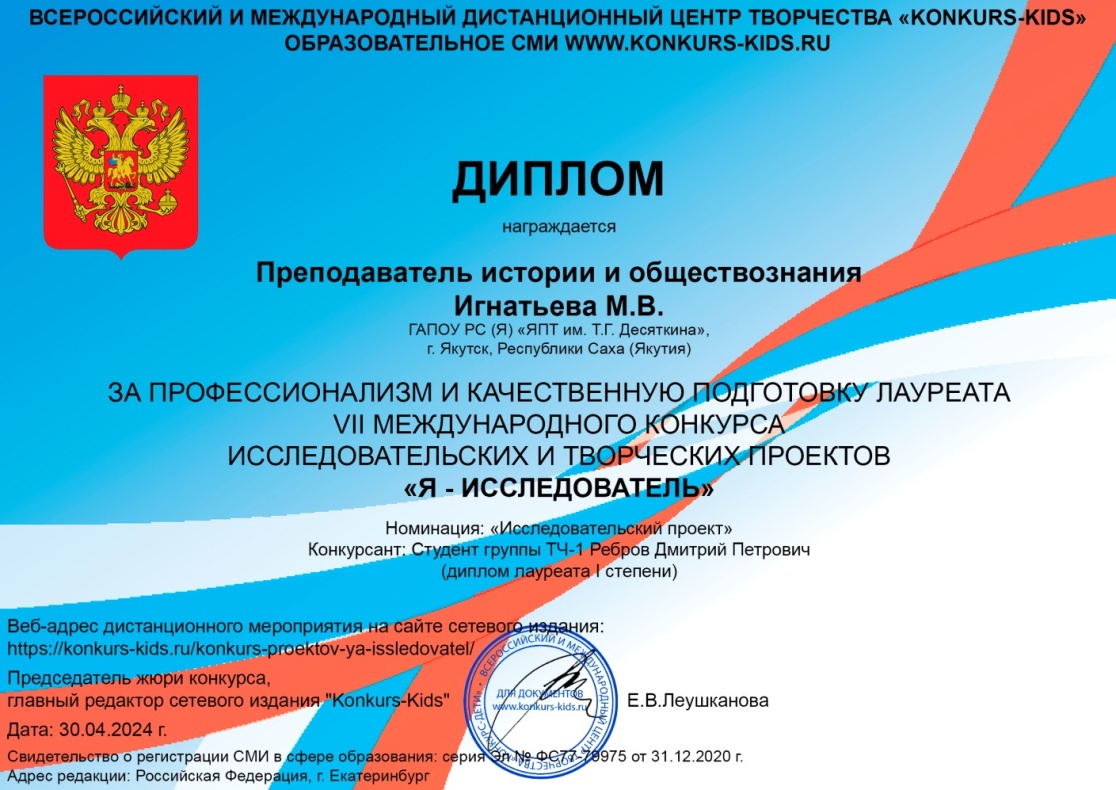 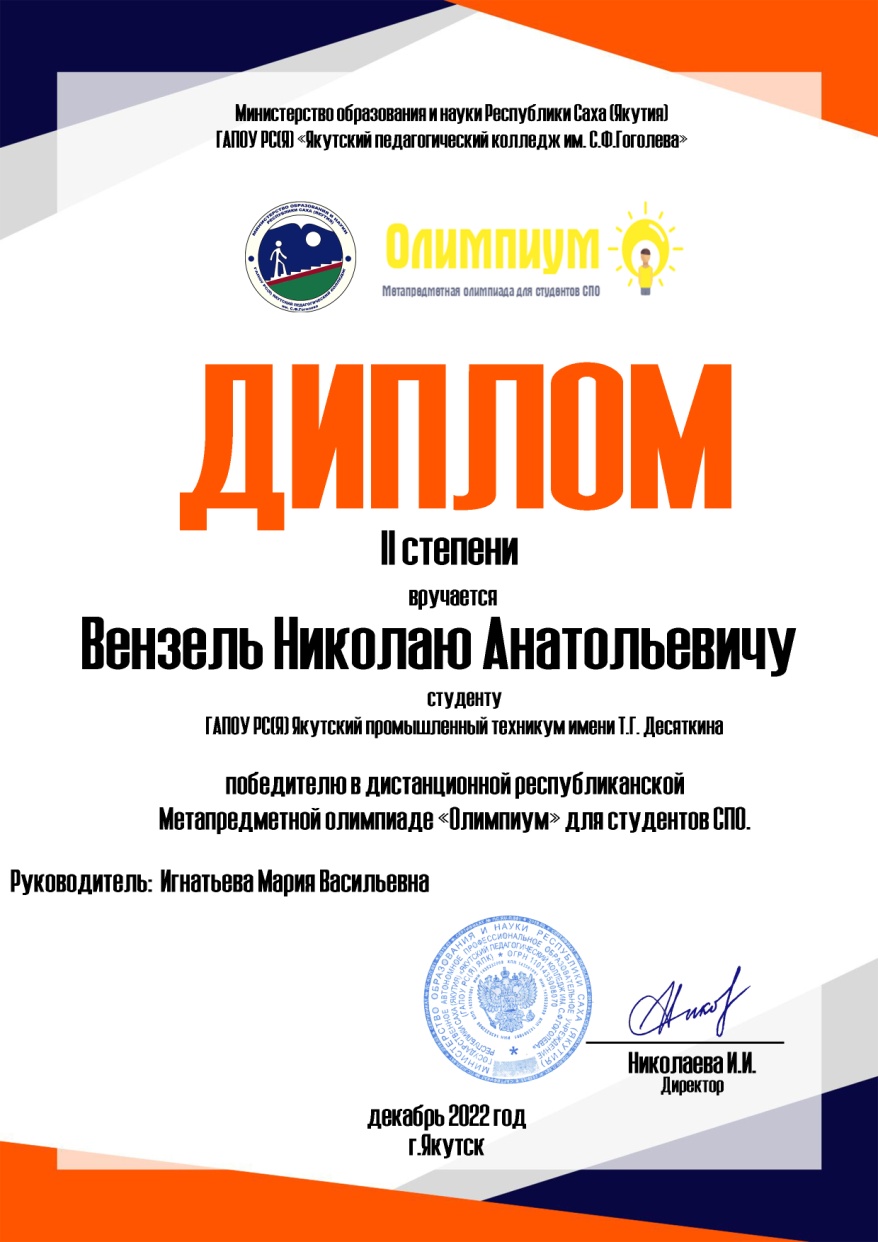 НПК «Шаг в будущую профессию»
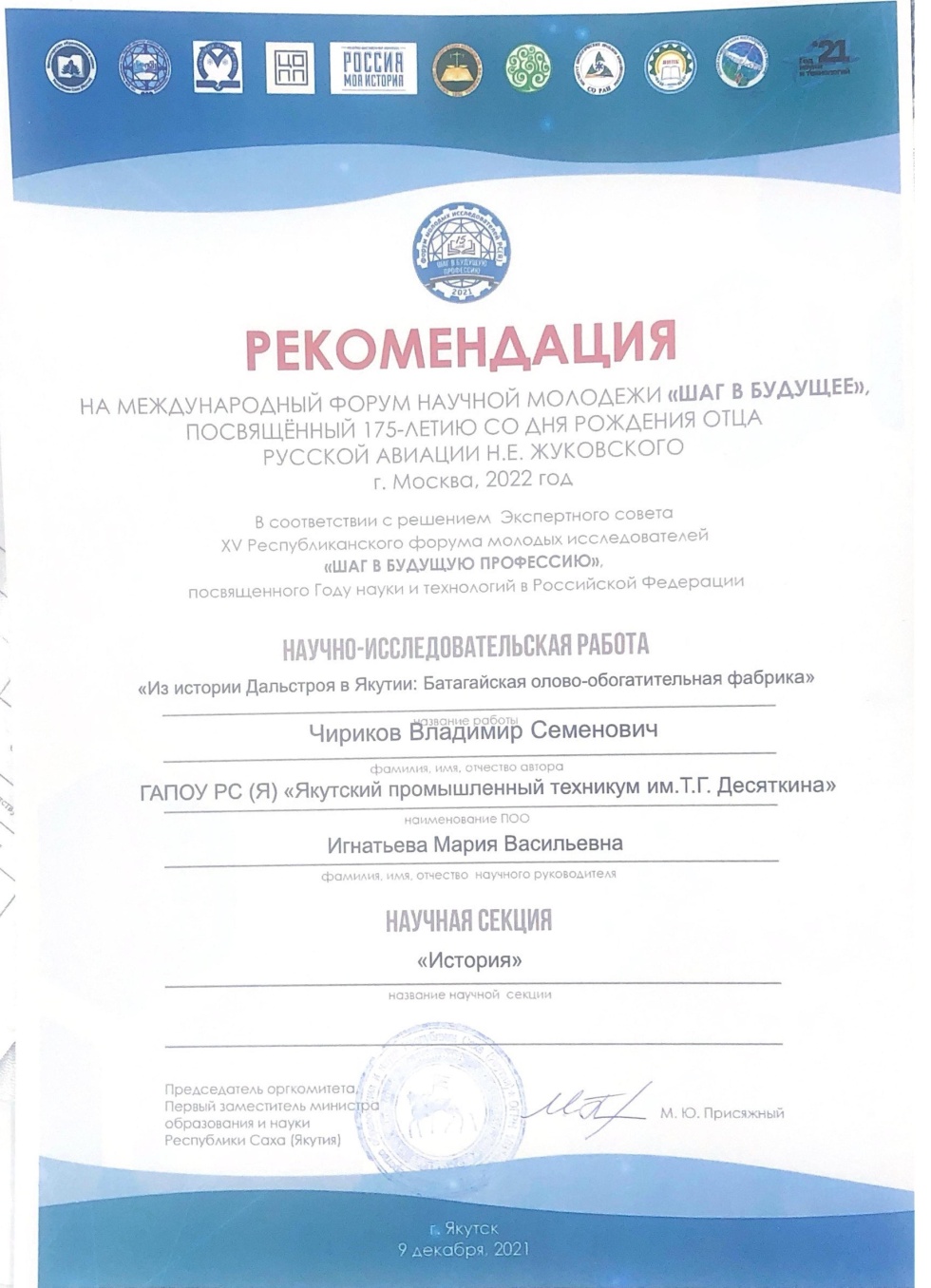 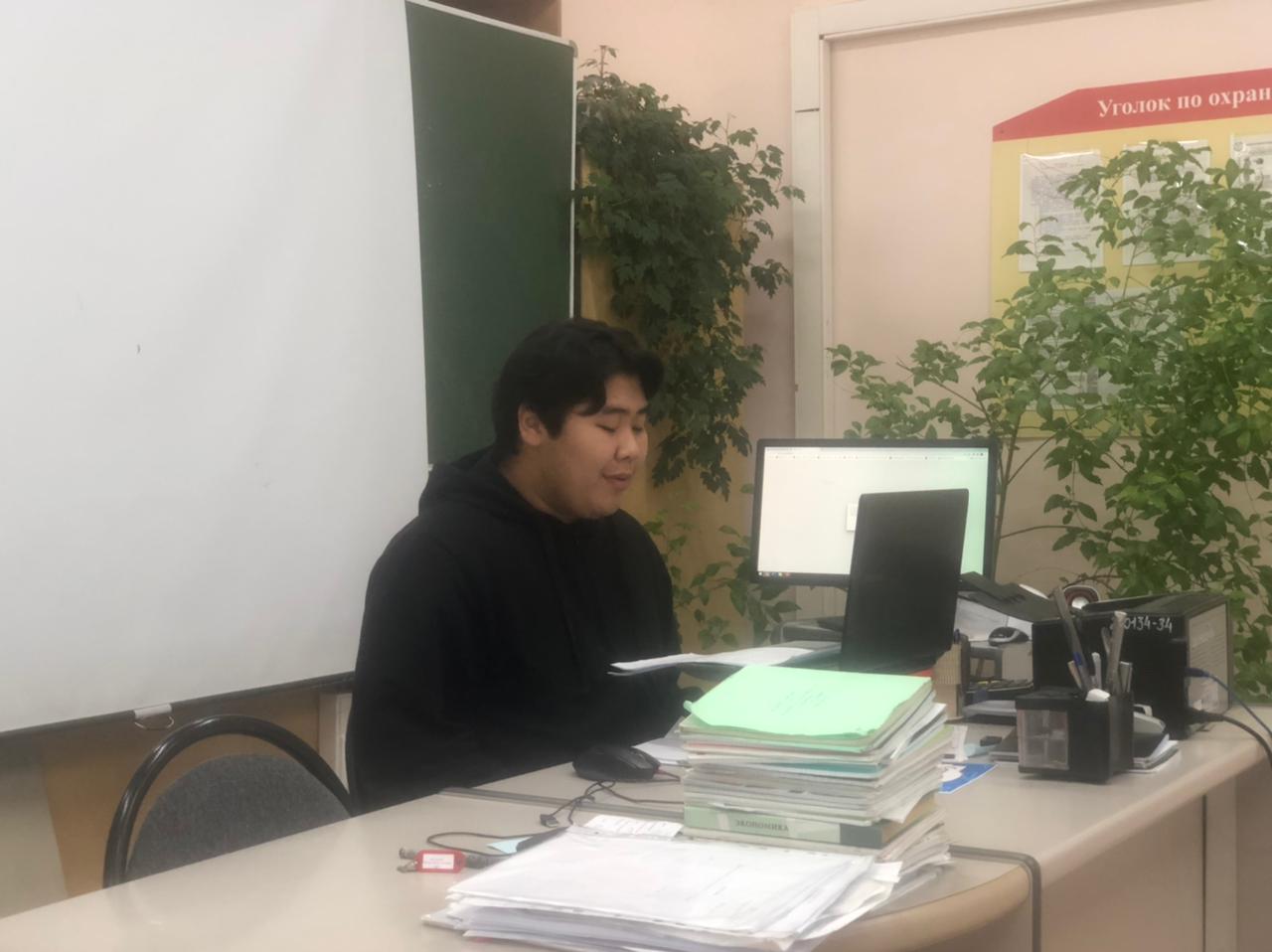 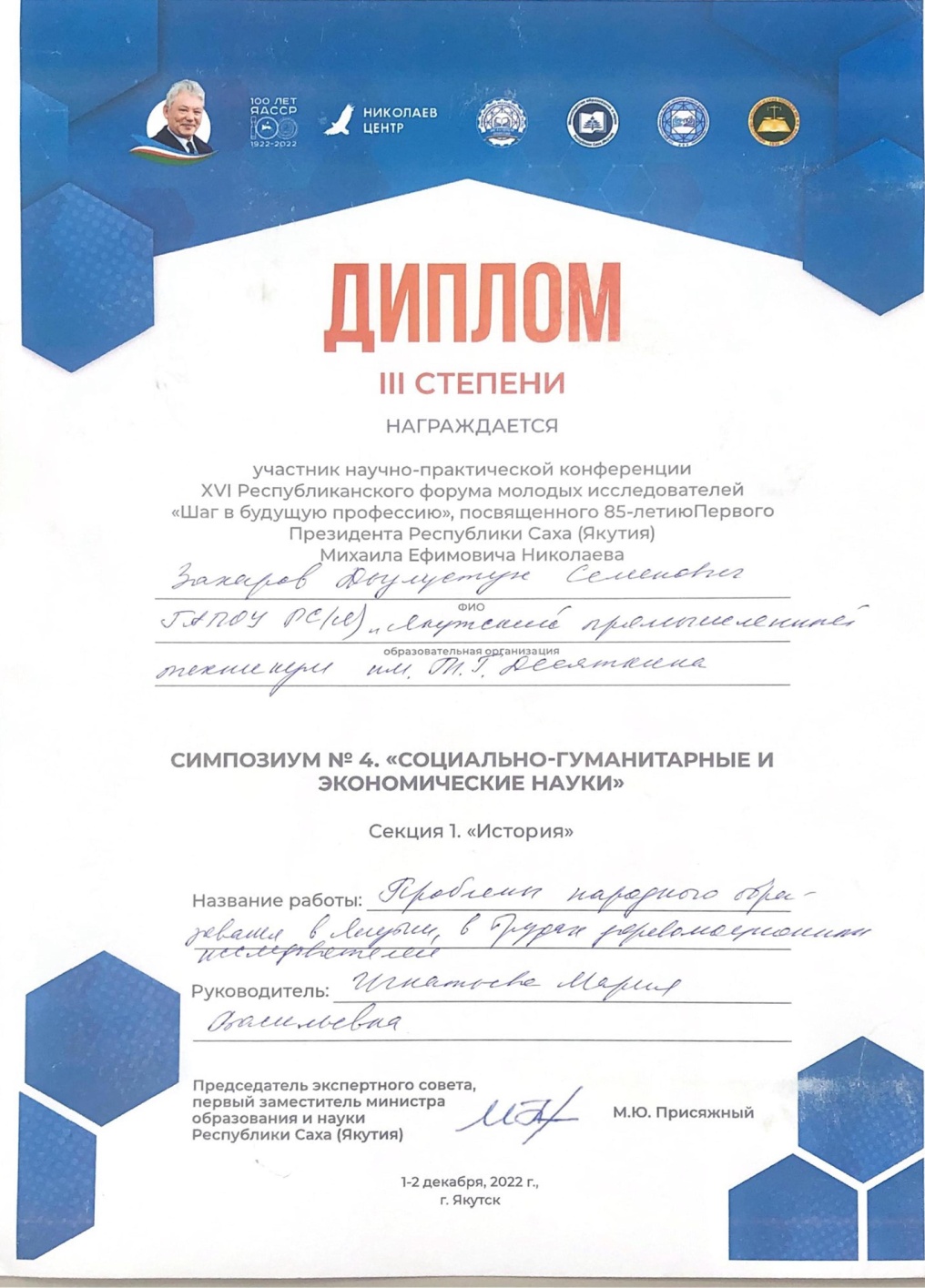 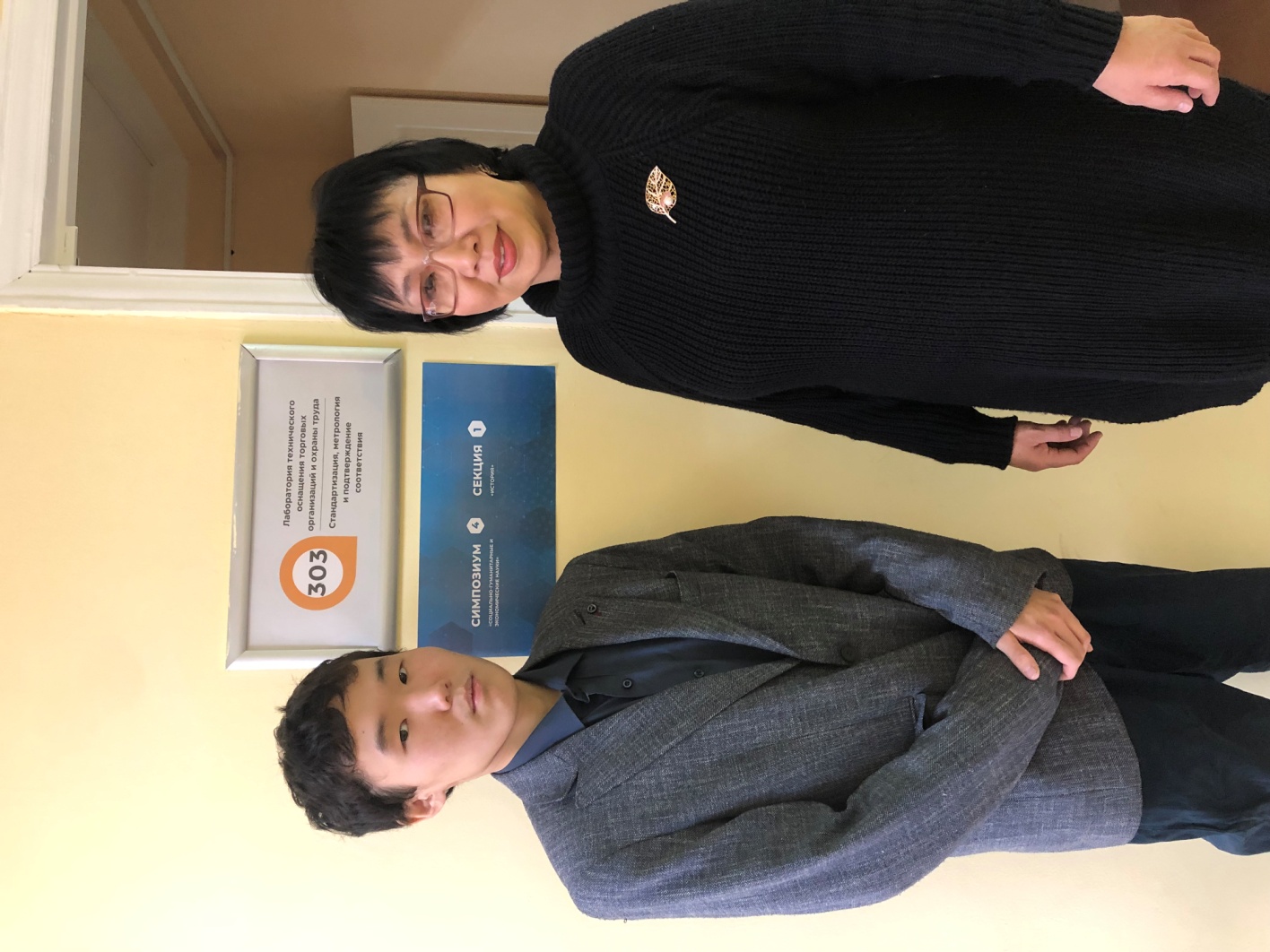 5. Результаты использования новых образовательных технологий:
Преподаватель эффективно использует в своей деятельности новые образовательные технологии: многомерную дидактическую технологию (МДТ), разноуровневое обучение, информационно-коммуникационные технологии, здоровьесберегающие технологии, личностно-ориентированные технологии, проектные методы обучения, исследовательские методы в обучении. На основе ИКТ и проектно-исследовательской технологии составлены презентации уроков по истории и обществознанию. Преподаватель аналитически обосновал выбор новых образовательных технологий, применяемых при обучении истории и обществознания, и представил результаты их эффективного использования.
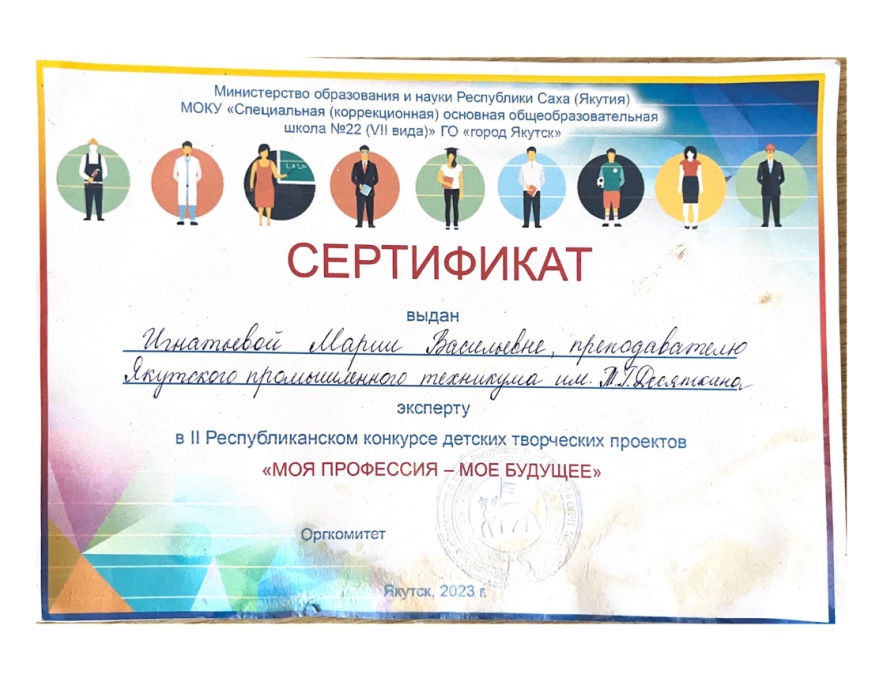 Преподавателем разработана система использования цифровых образовательных ресурсов (ЦОР) на уроках истории и обществознания во внеурочной деятельности: 
интернет порталы и сайты общепедагогической направленности, сайты профессиональной направленности по профессиям СПО, сайты методической направленности и взаимопомощи педагогов; 
собственные ЦОРы, размещенные в сети интернет на персональном сайте и хранящиеся в персональном рабочем компьютере (электронные презентации и видеоролики к урокам и кураторским часам);
 ЦОРы единой системы Цифровых образовательных ресурсов; 
	В период дистанционного обучения широко используются электронные образовательные ресурсы: система электронного обучения и тестирования MOODLE, образовательный интернет-порталы Инфоурок (http://infourok.ru), Учи-ру, Ютуб, Рутуб, система онлайн-тестов https://onlinetestpad.com/, платформа для проведения онлайн-занятий Сферум.
Кабинет общественных дисциплин. Заведующий – Игнатьева М.В.
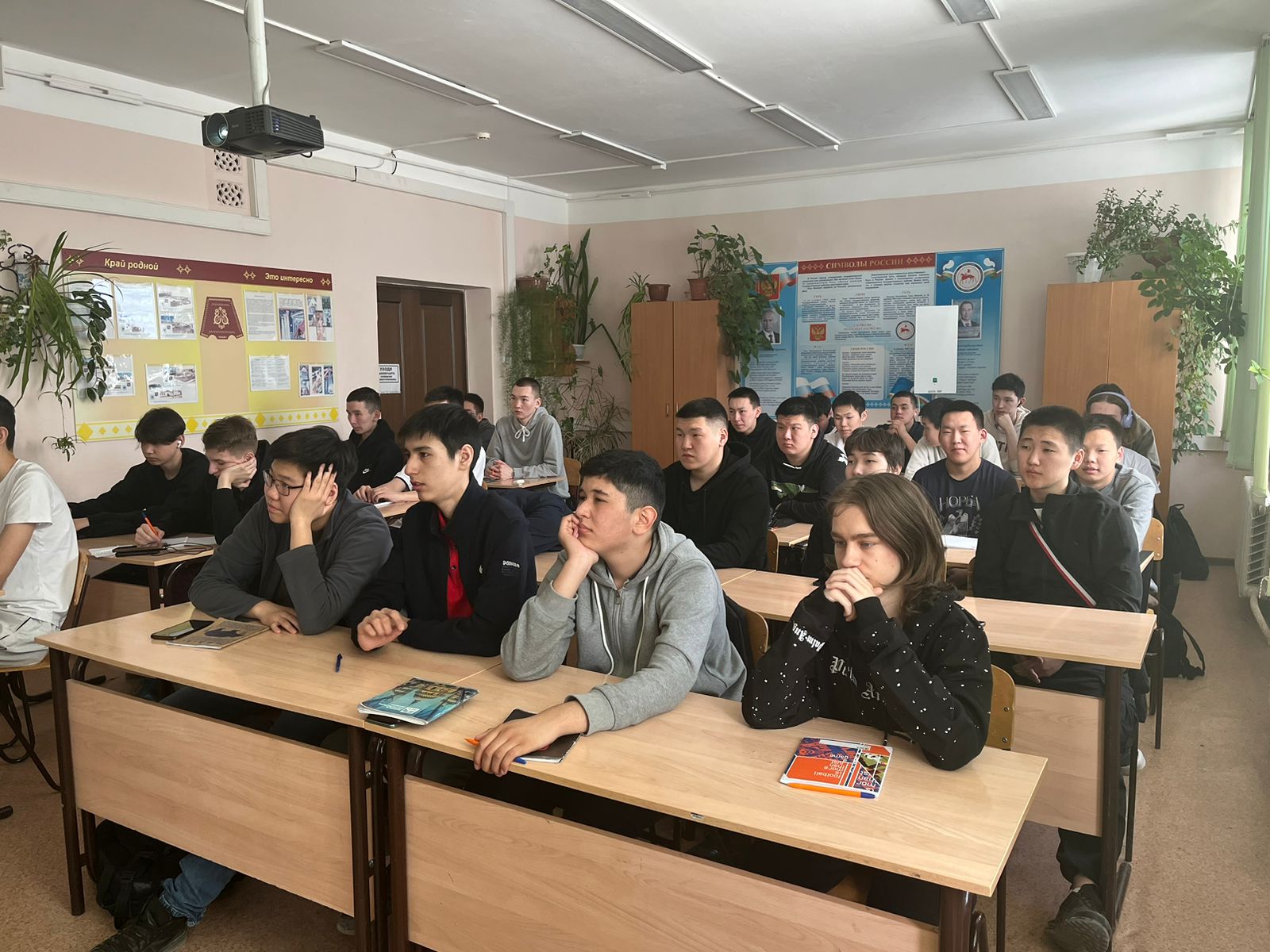 Методические материалы, разработанные преподавателем с применением новых образовательных технологий, размещены на официальных сайтах: 
 2019 г. - На сайте https://infourok.ru/user/ignateva-mariya-vasilevna1/progress опубликована методическая разработка «Изучение «Русской Правды» в системе правового воспитания молодежи» 
 2020 г. На сайте https://goupu.profiedu.ru/?section_id=47 опубликована работа «Активизация учебной деятельности на уроках истории и обществознания»
 2022 г. Изучение «Русской Правды» в системе правового воспитания молодежи // Научно-методический электронный журнал «Концепт». – 2022. – Т. 25. – С. 102–104. – URL: http://e-koncept.ru/2022/770518.htm 
 Республиканская НПК «Сохраняя традиции, вперед в будущее», посвященная 95-летию Героя Социалистического труда Т.Г. Десяткина и Году Педагога и Наставника, диплом победителя 1 степени от 2023 г. за доклад "Использование ИКТ на уроках истории и обществознания". https://goupu.profiedu.ru/?section_id=47 - 2021 г. - Участие в Межрегиональном проекте «PROопережение» (проект включен в 10 лучших проектов); проект "Проектирование онлайн-курса" 
 2024 г. - На сайте https://dk-almanah.ru/list/9658 опубликована методическая разработка кураторского часа на тему «Правовое воспитание молодежи через экранных героев»
В 2023 году под редакцией Игнатьевой М.В. и Ивановой С.В вышла книга "Якутский промышленный техникум" о деятельности учебного заведения, где подведены итоги работы учебного заведения за 40 лет.
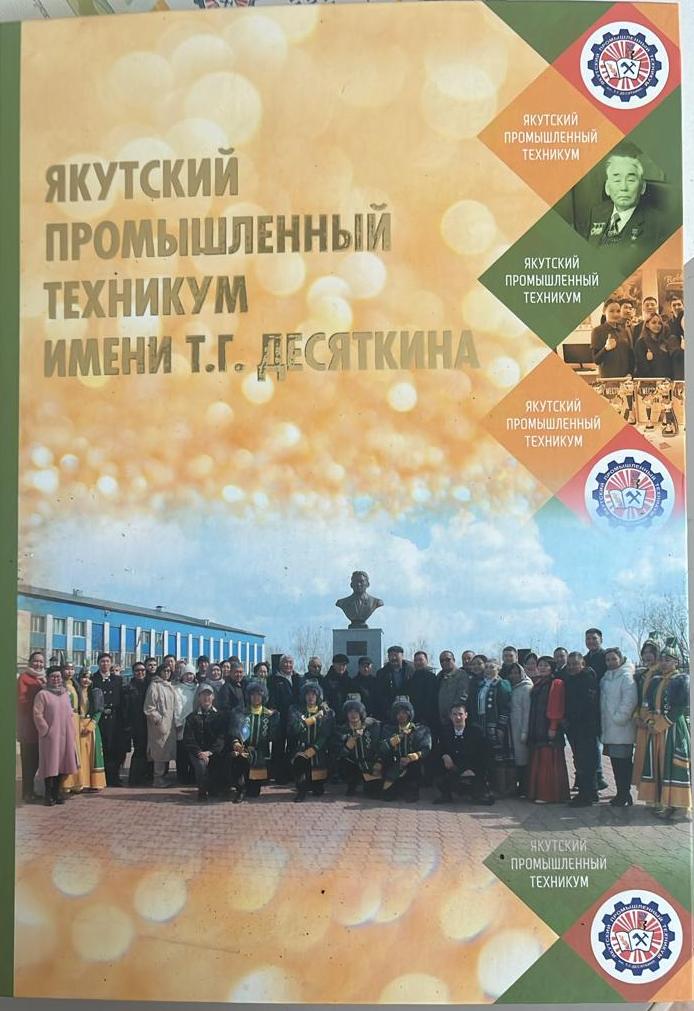 6. Эффективность работы по программно-методическому сопровождению образовательного процесса
Преподаватель разработал (составил) в соответствии с требованиями учебно-методический комплекс по истории и обществознанию: 
рабочие программы
календарно-тематические планы
фонд оценочных средств
методические рекомендации по выполнению практических работ
методические рекомендации по выполнению самостоятельной работы
методические разработки планов уроков
опорные конспекты по темам по профессиям: 
08.01.14. Монтажник санитарно-технических, вентиляционных систем и оборудования; 
08.01.18 Электромонтажник электрических сетей и электрооборудования; 
54.01.02 Ювелир; 
15.01.33 Токарь на станках с числовым программным управлением; 
13.01.03. Электрослесарь по ремонту оборудования электростанций; 
08.01.09. Слесарь по строительно-монтажным работам; 
08.01.26. Мастер по ремонту и обслуживанию инженерных систем жилищно-коммунального хозяйства.
Учебно-методические комплексы (УМКД) отражают использование новых образовательных технологий: многомерную дидактическую технологию (МДТ), технологию модульного и блочно-модульного обучения, разноуровневое обучение, информационно-коммуникационные технологии, здоровьесберегающие технологии, личностно-ориентированные технологии, проектные методы обучения, исследовательские методы в обучении, интерактивные педагогические технологии при дистанционном формате обучения. 
Преподавателем разработан Фонд оценочных средств учебной дисциплины «История» и «Обществозание» профилированный по направлениям профессий, а также преподаватель ведет системную работу по оснащению кабинета общественных дисциплин  и пополнению УМК дисциплины «История» и «Обществознание»
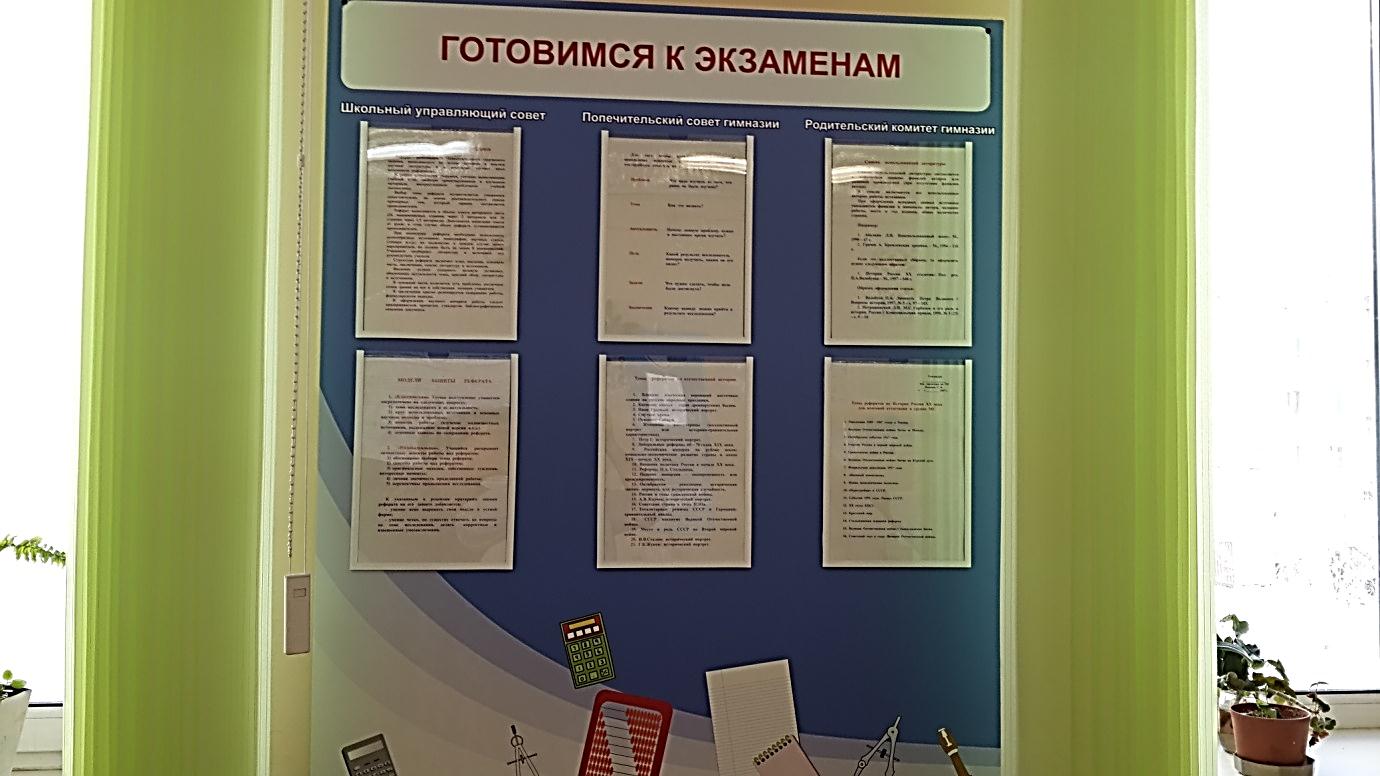 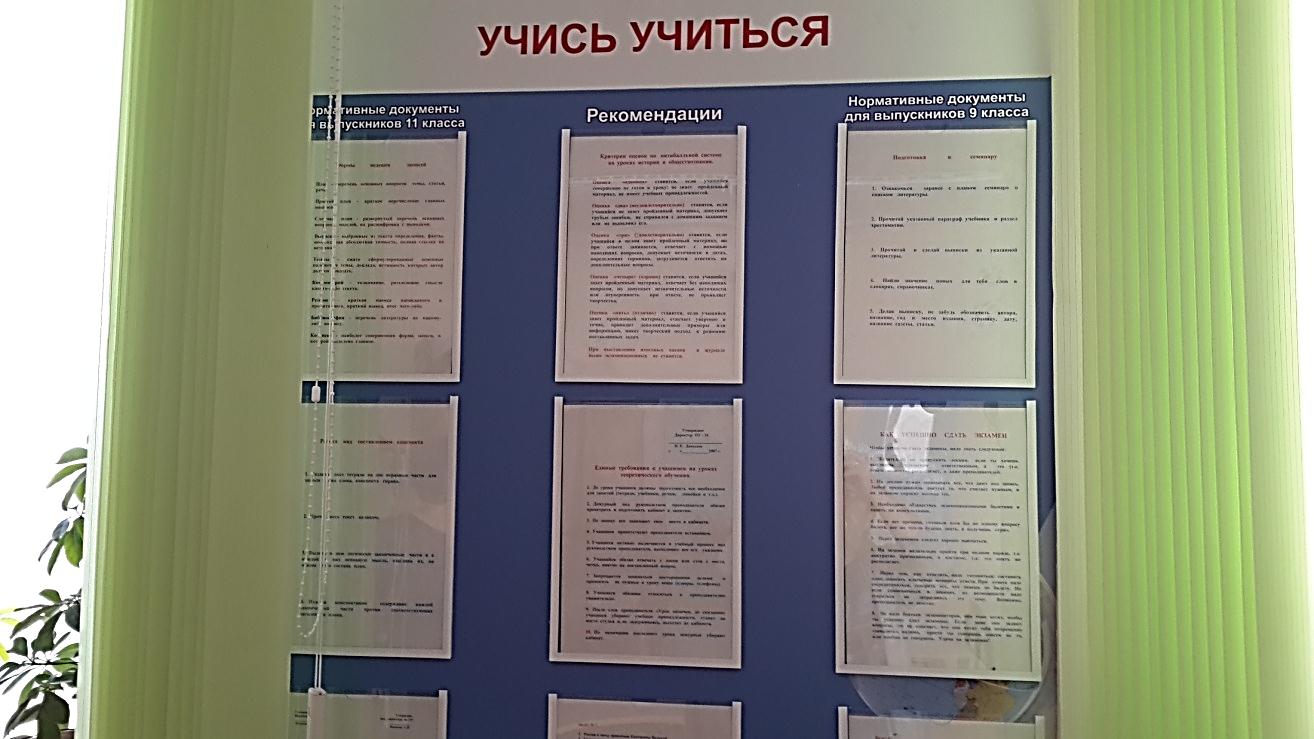 7. Обобщение и распространение в педагогических коллективах опыта практических результатов своей профессиональной деятельности
В межаттестационный период преподаватель неоднократно представляла практические результаты своей профессиональной деятельности на уровне техникума: имеет авторские публикации, отражающие опыт собственной педагогической деятельности: 
- открытый урок-конференцию по истории на тему «Без срока давности», 19.04.2024 г.;
 открытый урок по обществознанию на тему "Занятость и безработица», 2019 г. 
 открытый урок по истории на тему «Культура в годы Великой Отечественной войны», к 75-летию Великой Победы, 2020 г.;
 интеллектуальная игра «Своя игра», Декада ПЦК металлообработки, 2021 г.;
 открытое внеклассное мероприятие на тему «Обсуждаем интервью В.В.Путина Такеру Карлсону», Декада ПЦК металлообработки, 2024 г.
Преподаватель участвует в работе творческих групп: 
конкурсов профессионального мастерства в рамках Декад предметно-цикловых комиссий техникума, ежегодно;
в работе творческих групп по разработке ОПОП по профессиям, ежегодно в мае; 
ежегодно принимает участие в работе Декады общеобразовательных дисциплин, ежегодно согласно плану работы методсовета; 
ежегодно организовывает и проводит олимпиаду по истории, организовывает участие в олимпиаде по истории, проводимой в рамках республиканского форума «Шаг в будущую профессию»; 
выступила с докладом "Элементы Сингапурской методики на уроках истории" на заседании Школы молодого педагога в 2024 г. 
Преподаватель является наставником молодого педагога Семенова Вячеслава Вячеславовича, методиста, преподавателя истории и обществознания (Приказ директора ГАПОУ РС (Я) «ЯПТ им. Т.Г. Десяткина» № 01-07/408 от 07.09.2023 г.). Разработаны план и программа наставнической работы, ведется системная работа по наставничеству. Наставляемым молодым педагогом в феврале 2024 г. был проведен открытый урок на тему: «Банки и банковская система».
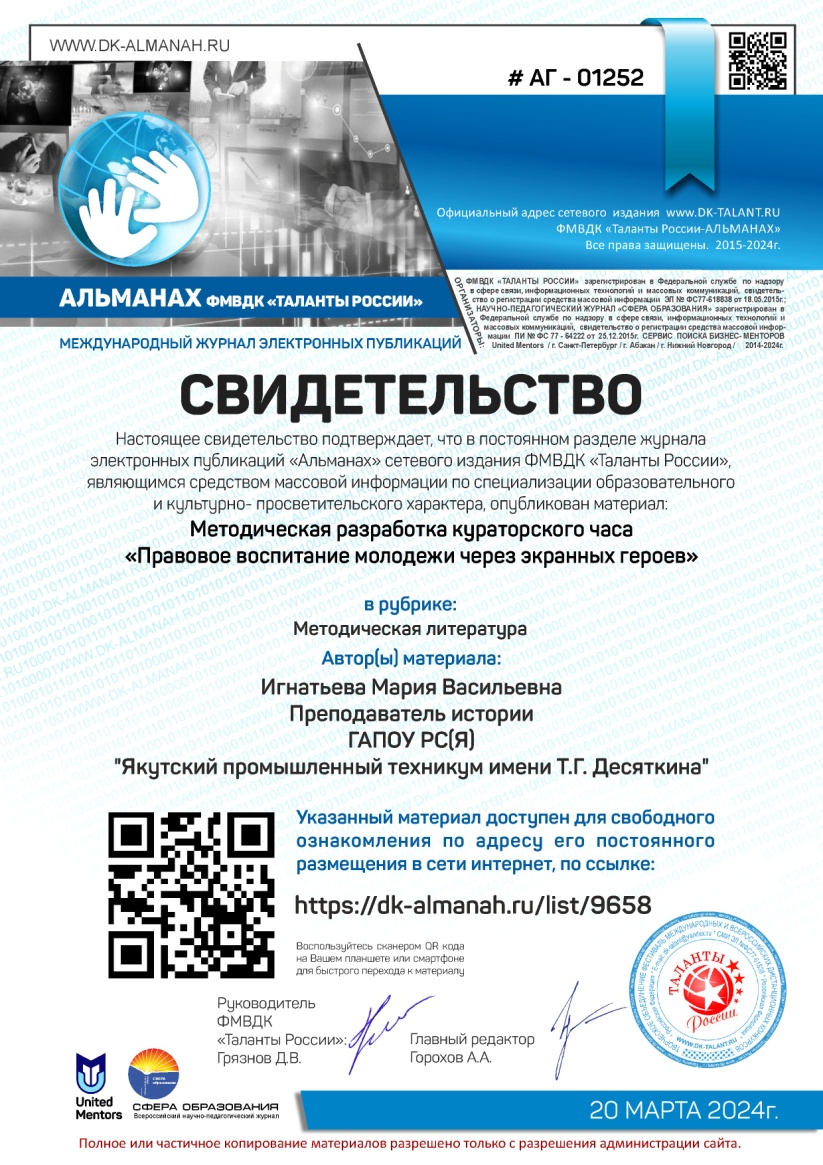 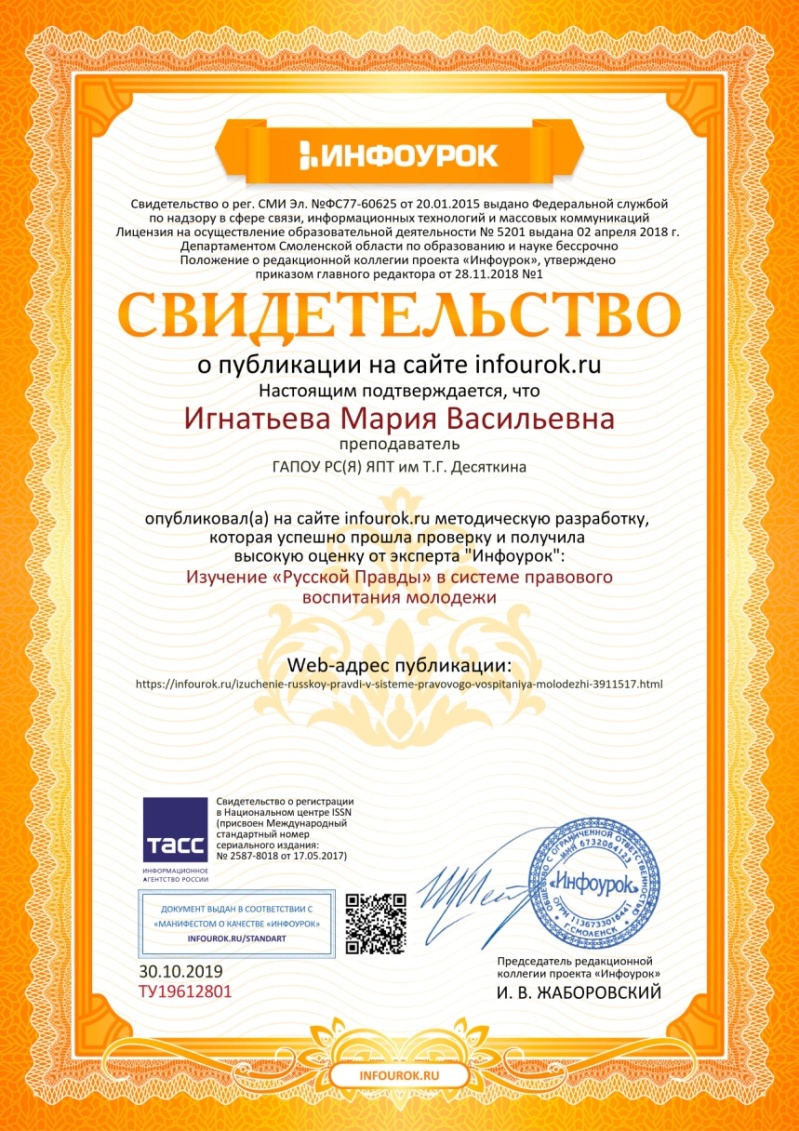 Преподаватель представила опыт собственной педагогической деятельности на республиканском, всероссийском, международном уровне, имеет авторские публикации:
2019 г.  - На сайте https://infourok.ru/user/ignateva-mariya-vasilevna1/progress  опубликована методическая разработка «Изучение «Русской Правды» в системе правового воспитания молодежи»
2020 г. На сайте  https://goupu.profiedu.ru/?section_id=47  опубликована работа «Активизация учебной деятельности на уроках истории и обществознания».
2021 г. - Участие в Межрегиональном проекте «PROопережение» (проект включен в 10 лучших проектов); проект "Проектирование онлайн-курса"
2022 г. Изучение «Русской Правды» в системе правового воспитания молодежи // Научно-методический электронный журнал «Концепт». – 2017. – Т. 25. – С. 102–104. – URL: http://e-koncept.ru/2022/770518.htm 
2024 г. -  На сайте https://dk-almanah.ru/list/9658 опубликована методическая разработка кураторского часа на тему «Правовое воспитание молодежи через экранных героев»
8. Результаты участия и продуктивность методической деятельности преподавателя
Участвует в экспертных комиссиях, предметных комиссиях, в составе жюри конкурсов, в работе творческих групп, руководит методическими объединениями, принимает участие в организации и проведении мероприятий на республиканском, всероссийском уровнях:
Участие в Межрегиональном проекте «PROопережение» с проектом «Разработка онлайн-курсов», 2021г. в рамках курсов повышения квалификации; 
Организатор ежегодного онлайн-диктанта «Большой этнографический диктант» в техникуме
Организатор ежегодного онлайн-диктанта «Большой географический диктант» в техникуме 
Организатор ежегодного онлайн-диктанта «Диктант Победы» в техникуме
Эксперт II республиканского конкурса детских творческих проектов «Моя профессия – мое будущее»  2023г., сертификат от 2023 года МОКУ «С(К)ООШ № 22» г. Якутска
Эксперт Республиканской НПК «Сохраняя традиции, вперед в будущее», посвященной 95-летию Героя Социалистического труда Т.Г. Десяткина и Году Педагога и Наставника, 2023 г.
Член жюри фестиваля международных и всероссийских дистанционных конкурсов «Таланты России», свидетельство № 03-300 от 20.03.2024 г.
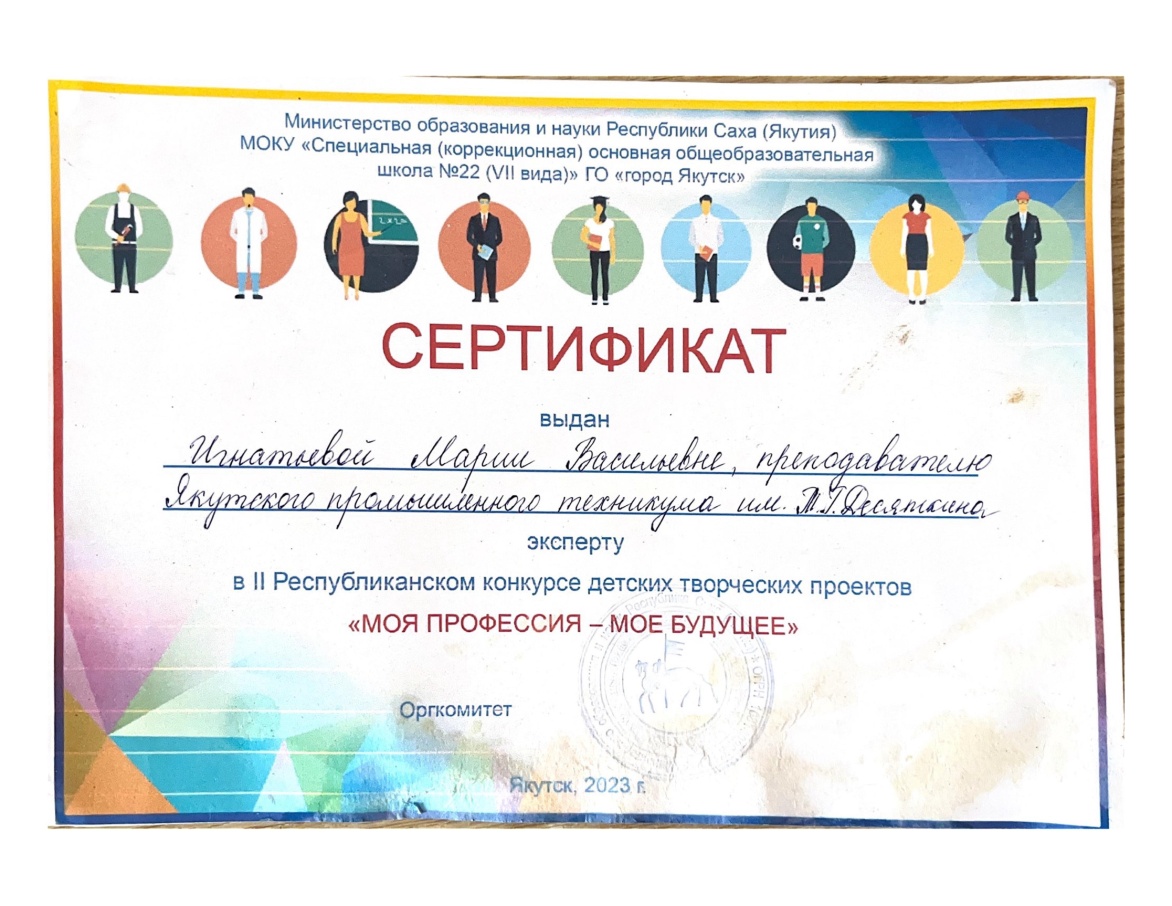 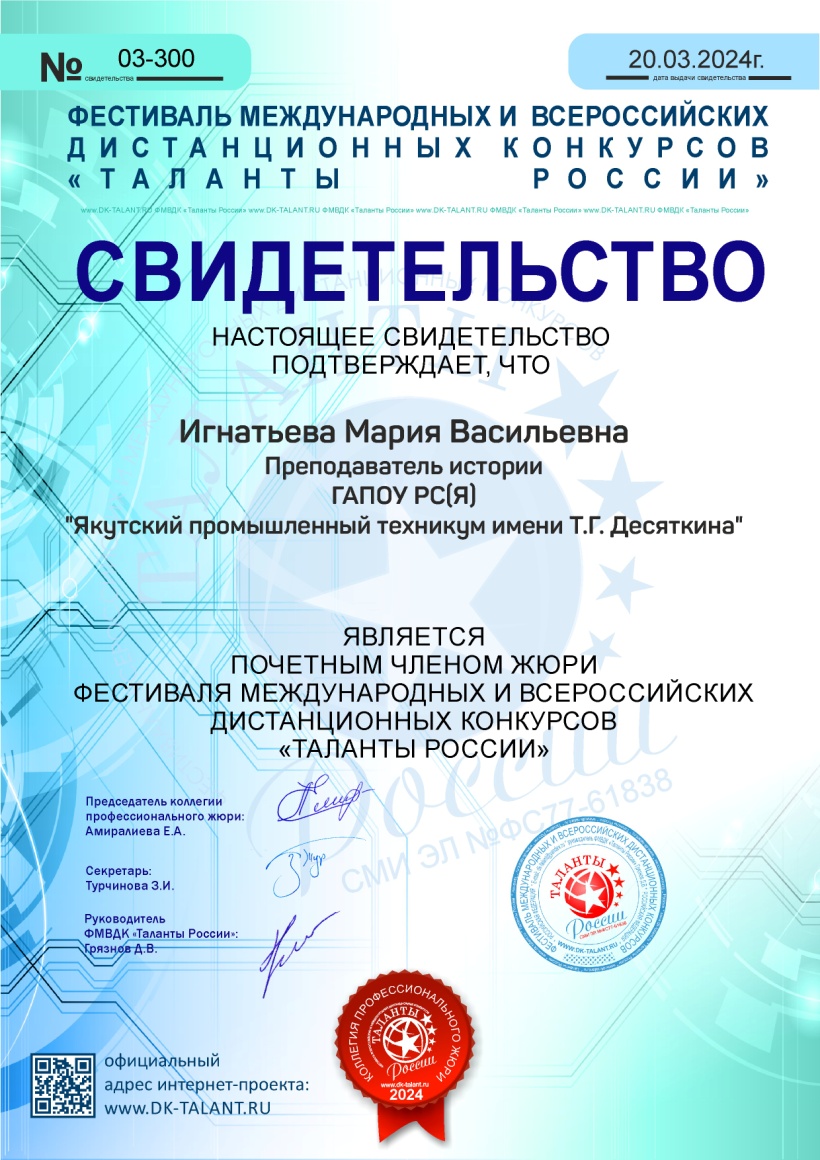 9. Результаты участия в конкурсах (выставках) профессионального мастерства
Является призером/победителем конкурса профессионального мастерства на республиканском, всероссийском уровнях:
Участие в Межрегиональном проекте «PROопережение» (проект включен в 10 лучших проектов); проект "Проектирование онлайн-курса" 2021 г.

Республиканская НПК «Сохраняя традиции, вперед в будущее», посвященная 95-летию Героя Социалистического труда Т.Г. Десяткина и Году Педагога и Наставника,  диплом победителя 1 степени от 2023 г. 

III всероссийский конкурс, проходящий в формате ФМВДК «Таланты России», диплом победителя 1 степени от № 8324 от 09.03.2024 г.

III международный конкурс проходящий в формате ФМВДК «Таланты России», диплом победителя 1 степени № 8325 от 09.03.2024 г.
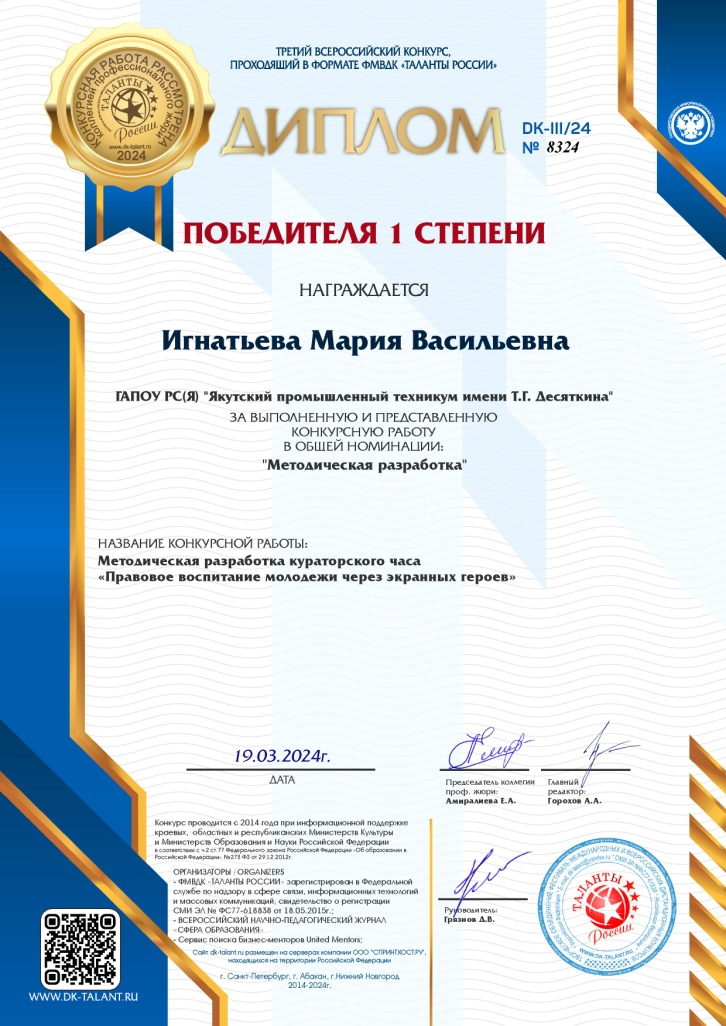 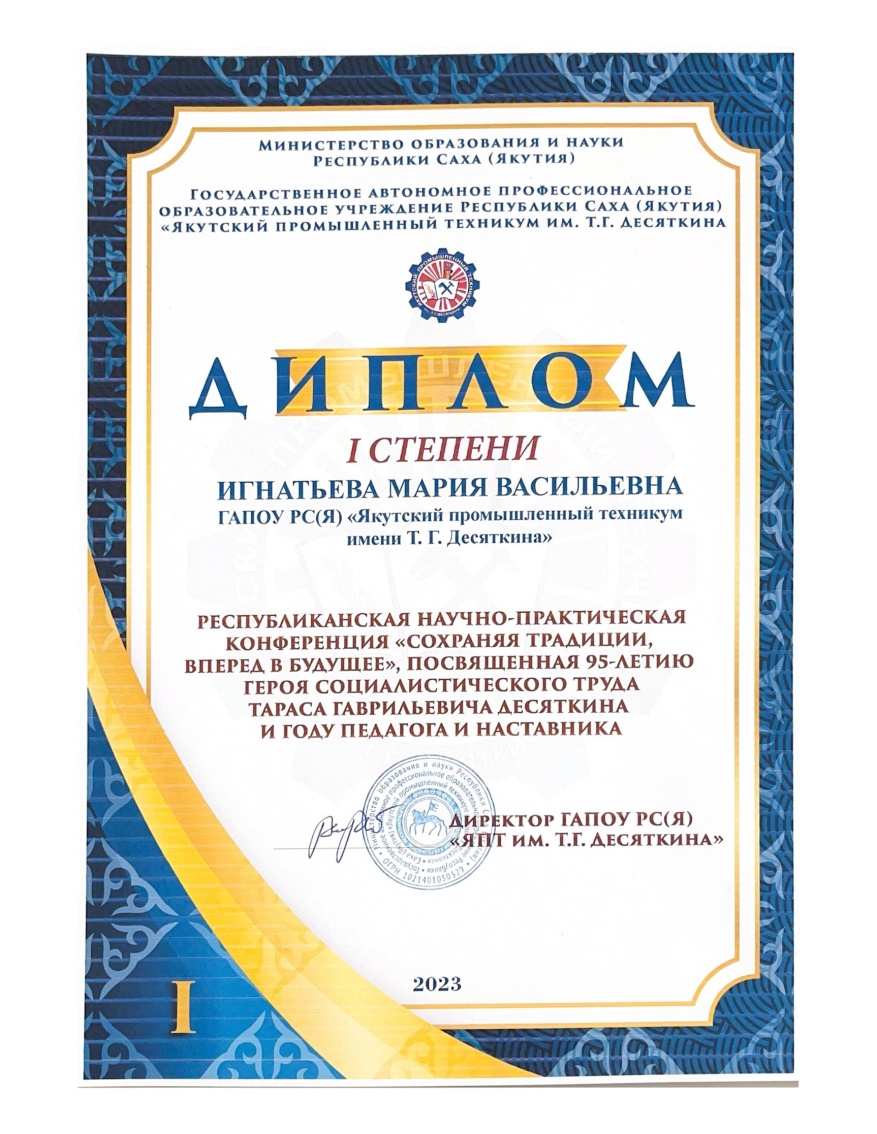 9. Результаты проведенных преподавателем конференций, выставок, конкурсов профессионального мастерства, иных конкурсов и аналогичных мероприятий в области преподаваемого учебного предмета, курса, дисциплины (модуля)
Победители, проведенных преподавателем конференций, выставок, конкурсов профессионального мастерства, иных конкурсов и аналогичных мероприятий (в области преподаваемого учебного предмета, курса, дисциплины (модуля) в ПОО, заняли призовые места на всероссийском уровне и приняли участие на международном уровне: 
В НПК «Шаг в будущую профессию» в ЯПТ им. Т.Г. Десяткина (отборочный этап), посвященной Году науки и технологий Российской Федерации (Республика Саха (Якутия), в ноябре 2021: Чириков Владимир Семенович за проект «Из истории Дальстроя в Якутии: Батагайская олово-обогатительная фабрика" рекомендован на участие в республиканской НПК «Шаг в будущую профессию», где получил рекомендацию для участия на международный форум научной молодежи «Шаг в будущее», посвященный 175-летию со дня рождения отца русской авиации Н.Е. Жуковского в г. Москва, 2022 г.
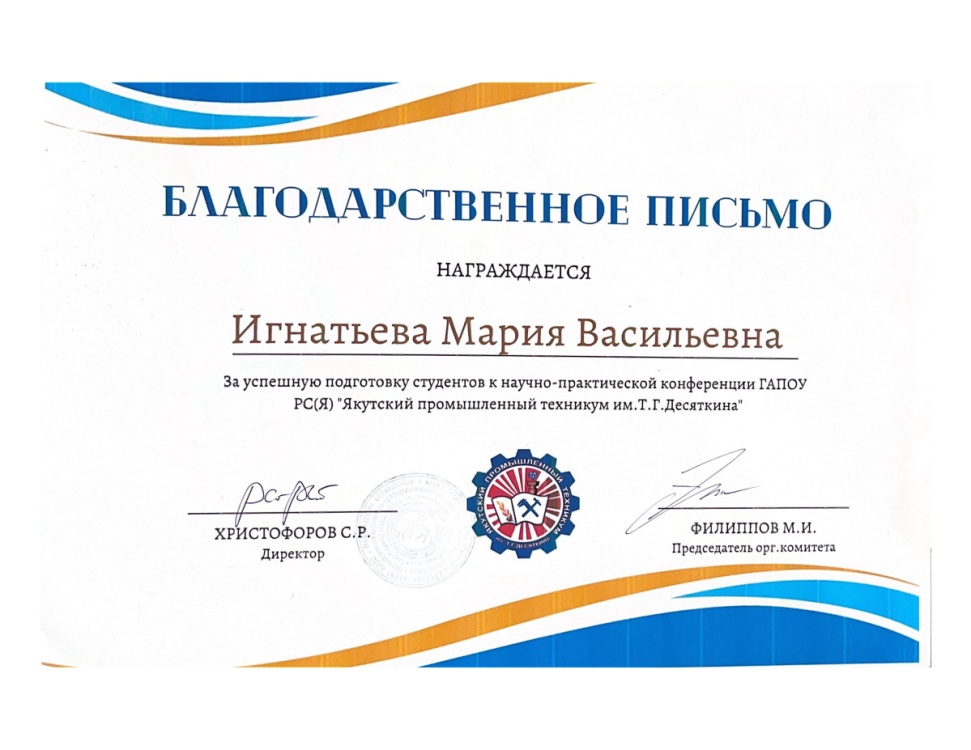 В НПК «Шаг в будущую профессию» в ЯПТ им. Т.Г. Десяткина (отборочный этап), посвященной 85-летию первого Президента Республики Саха (Якутия) Михаила Ефимовича Николаева, в ноябрь 2022 года Захаров Дьулустан Семенович, студент группы ТЧ-1 получил рекомендацию на участие в секции № 1 «История» симпозиума № 4 «Социально-гуманитарные и экономические науки» за проект «Проблемы народного образования в Якутии в трудах дореволюционных исследователей» и стал Дипломантом 3 степени 
На Олимпиаде по истории России в ЯПТ им. Т.Г, Десяткина в 2022 г.: студенты Лоднева Дарья Николаевна и Вензель Николай Анатольевич заняли 1 место и заняли 1 и 2 место соответсвенно в Республиканской метапредметной олимпиаде «Олимпиум» в декабре 2022 г. 
В НПК «Шаг в будущую профессию» в ЯПТ им. Т.Г. Десяткина (отборочный этап), посвященной 70-летию со дня рождения В.А. Штырова, выдающегося политического деятеля РС(Я), в ноябре 2023 г., Обелявичус Альберт, Скрыбыкин Кирилл, Ребров Дмитрий за проект «К вопросу истории создания Якутского промышленного техникума» получили рекомендацию для участия в республиканской НПК «Шаг в будущую профессию» и выступили успешно. В номинации «Исследовательский проект» VII международного конкурса исследовательских и творческих проектов “Я – исследователь» в 2024 год Ребров Дмитрий стал Дипломантом 1 степени.
10. Поощрения за профессиональную деятельность
Имеет поощрения на уровне образовательной организации;
Нагрудный знак «Почетный работник воспитания и просвещения РФ» №977/19нз от 17.07.2019, пр. № 32/н
Памятный юбилейный знак «100 лет Профсоюзам Якутии» от 7.10.2021
Почетная грамота ТОПСРЗП РС(Я) «Профзолото» от 2023 г.
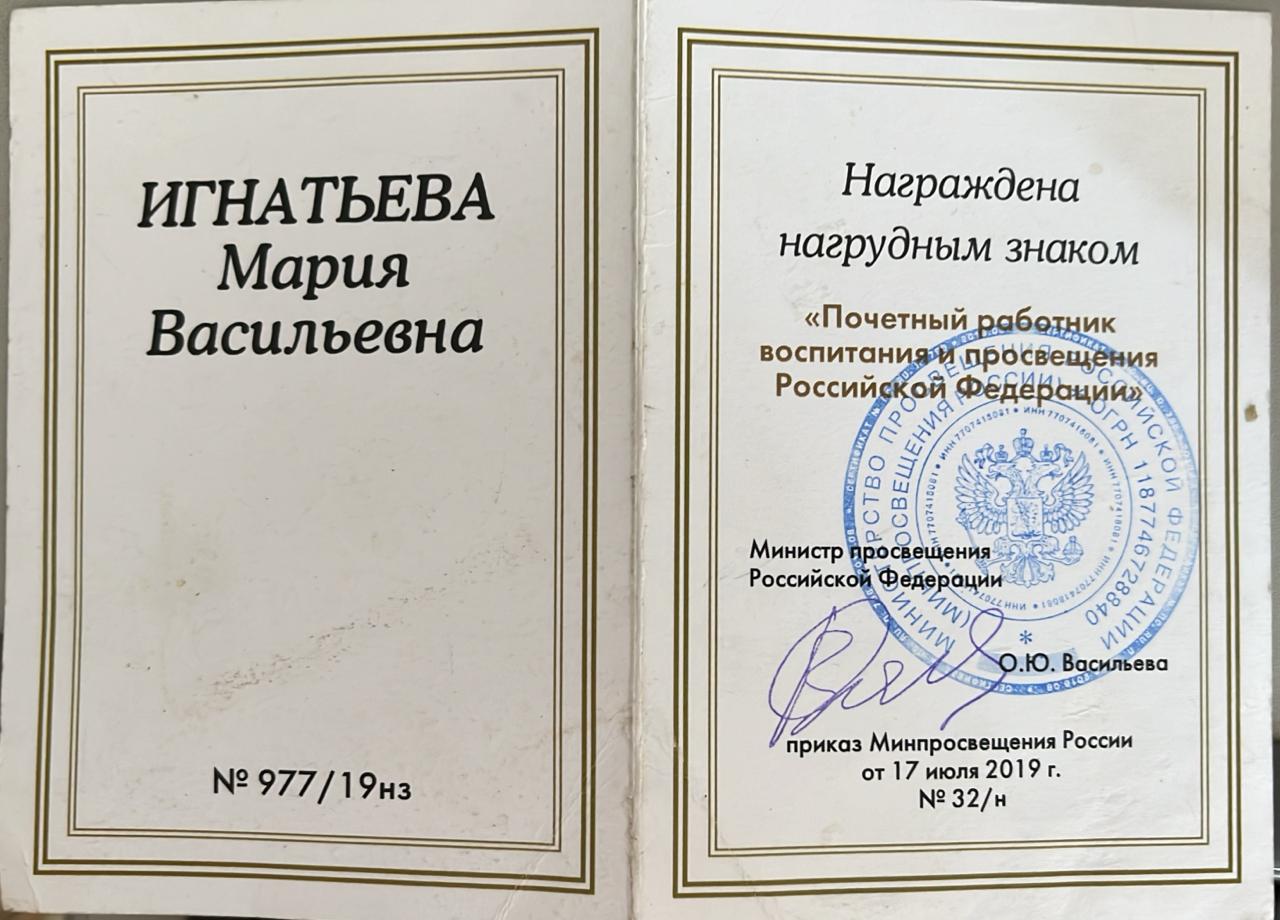 Спасибо за внимание!
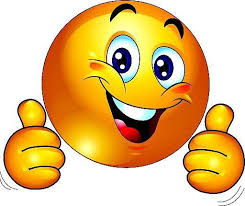